সকলকে আমার বাসায় নিমন্ত্রন
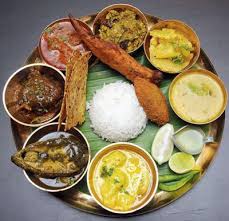 খাদ্য উপাদান ৬ টি
কার্বোহাইড্রেট
ফ্যাট
প্রোটিন
ভিটামিন
খনিজ লবন
পানি
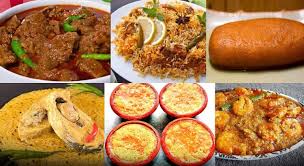 খাদ্যের ৬ টি উপাদান কিন্তু দেহে ভিন্ন ভিন্ন কাজ করে থাকে এবং
 এই ৬টি উপাদানের অভাবে দেহে দেখা দেয় নানা রকম রোগ এবং
 অভাব জনিত অবস্থা
তাহলে আমাদের আজকের পাঠ
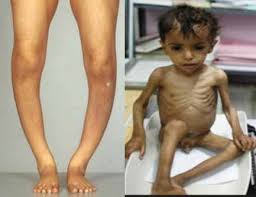 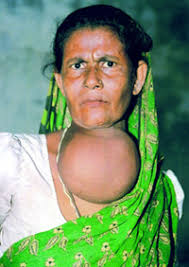 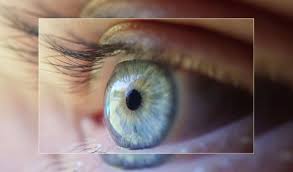 খাদ্য উপাদানগূলোর কাজ এবং অভাবজনিত অবস্থা
শিখন ফল

পাঠ শেষে………………………
খাদ্যের উপাদান কয়টি বলতে পারবে
খাদ্যের উপাদান গুলোর কাজ ব্যাখ্যা করতে পারবে
খাদ্য উপাদানগলোর অভাবজনিত অবস্থা ব্যখ্যা করতে পারবে
চল তবে চলে যাই মূল পড়ায়
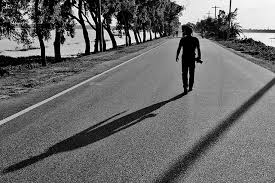 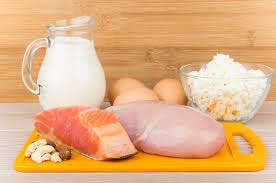 প্রোটিন জাতীয় খাদ্য
প্রোটিনের অভাবজনিত অবস্থা
১>দেহের বৃদ্ধি ব্যাহত করে
২>ওজন কমে যায়
৩>মেজাজ খিটখিটে হয়
৪> মানসিক বিকাশ পিছিয়ে পড়ে
৫>রোগ পরিরোধ ক্ষমতা কমে যায়।
প্রোটিনের কাজ
১> দেহের গঠন ও বৃদ্ধি সাধন করে
২>দেহের ক্ষয়পূরন করে
৩>মনন শক্তির বিকাশ ঘটায়
৪>দেহে পানির সমতা রক্ষা করে 
৫>তাপশক্তি উৎপাদন করে।
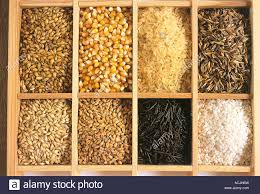 কার্বোহাইড্রেট জাতীয় খাদ্য
কার্বোহাইড্রেটের কাজ
১>প্রোটিন ,ভিটামিন ,খনিজ লবন গ্রহনে সাহায্য করে
২>দেহে তাপ ও শক্তি সরবরাহ করাই কার্বোহাইড্রেটের
    প্রধান কাজ
৩>মস্তিস্কের কাজকে সচল রাখে
৪>কার্বোহাইড্রেট স্নেহ পদার্থ দহনে সহায়তা করে
৫>যকৃতকে ব্যাকটেরিয়া ঘটিত বিষক্রিয়া হতে রক্ষা করে।
অভাবজনিত অবস্থা

১> তাপ শক্তির ঘাটতি দেখা দেয়
২>কোষ্ঠকাঠিন্য দেখা দেয়।
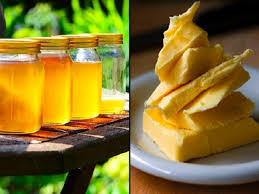 স্নেহ জাতীয় খাদ্য
স্নেহ পদার্থের কাজ
১> কোষ প্রাচীরের সাধারন উওপাদান হিসেবে স্নেহ পদার্থ                  গুরুত্বপূর্ন ভুমিকা রাখে
২>ভিটামিন এ,ডি,ইও কে – কে গ্রহন উপযোগী করে তুলে
৩>দেহের অভ্যন্তরীন অঙ্গগুলোকে সংরক্ষন করতে সাহায্য             করে।
৪> দেহ থেকে তাপের অপচয় রোধ করে শরীরকে গরম রাখে
৫> স্নেহ পদার্থ প্রয়োজনীয় ফ্যাটি এসিড সরবরাহ করে   চর্মরোগের হাত থেকে রক্ষা করে
অভাবজনিত অবস্থা
১> স্নেহ জাতীয় খাদ্যের অভাবে চর্বিতে    দ্রবণীয়  ভিটামিনের অভাব দেখা দেয়।
২>স্নেহ পদার্থের অভাবে ত্বক শুষ্ক ও খসখসে   হয়।
একক কাজ
সস
প্রোটিন, কার্বোহাইড্রেটে ও স্নেহ পদার্থের অভাবজনিত অবস্থা গুলো লিখ।
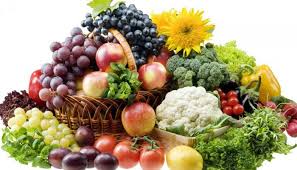 ভিটামিন জাতীয় খাদ্য
বিভিন্ন ভিটামিনের কাজ
১> চোখের দৃষ্টি শক্তি বাড়াতে ভিটামিন –এ প্রয়োজন
২>হাড়ের গঠন ও পুষ্টিসাধনে ভিটামিন –ডি কার্যকর
৩> চোখের ছানি পড়া ও বন্ধ্যাত্ব জনিত সমস্যা সমাধানে ভিটামিন –ই গুরুত্বপুর্ন
৪>পিত্তের স্বভাবিক প্রবাহ নিয়ন্ত্রনে ভিটামিন-কে ভুমিকা পালন করে
৫>স্নায়ুতন্ত্রকে সক্রিয় ও সুষ্ঠু পরিপাক ক্রিয়ার জন্য বি –কমপ্লেক্স কাজ করে
৬>রোগ প্রতিরোধ ক্ষমতা  বৃদ্ধি ও রক্তের লোহিত কনিকা গঠনে ভিটামিন –সি কার্যকর।
অভাবজনিত অবস্থা
১> এ-এর অভাবে রাতকানা হয়
২>ডি এর অভাবে রিকেট ও অস্টিওমেলেশিয়া হয়
৩> ই এর অভাবে বন্ধ্যাত্ব দেখা দেয়
৪> কে এর অভাব হলে ক্ষতস্থান থেকে রক্ত পরা বন্ধ হয়না
৫> বি-কমপ্লেক্সের অভাবে মুখের কোনায় ঘা হয়
৬> সি এর অভাবে রোগ প্রতিরোধ ক্ষমতা কমে যায়।
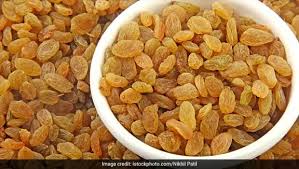 খনিজ লবন জাতীয় খাদ্য
খনিজ লবনের কাজ
১> বিভিন্ন পকার খাদ্য উপাদান থেকে খনিজ লবন পাওয়া যায়
 যেমনঃ আয়োডিন, ক্যালসিয়াম, লৌহ, পটাসিয়াম।
২> ক্যালসিয়াম রক্ত জমাট বাঁধার কাজে সাহায্য করে
৩> লৌহ রক্তে হিমোগ্লোবিন তৈরি করে
৪> আয়োডিন স্বাভাবিক বর্ধনে সাহায্য করে
৫> ফসফরাস কোন কোন এনজাইমকে সচল রাখে
অভাবজনিত অবস্থা
১> ক্যালসিয়ামের অভাবে দেহের বর্ধন ব্যাহত হয়
২>লৌহের অভাবে রক্তস্বল্পতা দেখা দেয়
৩> ফস্ফরাসের অভাবে শারিরিক দুর্বলতা হয়
৪>আয়োডিনের অভাবে গলগন্ড, ক্রেটিনিজম, বামনত্ব দেখা দেয়।
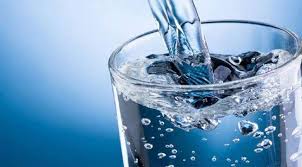 পানি
পানির কাজ
১> খাদ্য পরিপাক ও শোষণে সাহায্য করে
২>শরীরের প্রতিটি কোষের স্বাভাবিক কাজ  বজায় রাখে
৩>কোষে পুষ্টি উপাদান পরিবহনে  সাহায্য করে
৪>শরীরের স্বভাবিক তাপমাত্রা বজায় রাখে
৫>কোষ্ঠ্যকাঠিন্য দূর করে
অভাবজনিত অবস্থা
১> পানির অভাবে ডিহাইড্রেশন দেখা দেয়
২> ডিহাইড্রেশন হলে বমি লাগে, মাথা ধরে
 দুর্বল লাগে, শরীর শুকিয়ে যায়
৩> অস্থির লাগে
দলীয় কাজ  
দুই দলে ভাগ হয়ে
প্রতিটি খাদ্য উপাদানের কাজ ও
অভাবজনিত অবস্থাগুলোর একটা চার্ট 
তৈরি কর
মূল্যায়ন

খাদ্যের উপাদান কয়টি?       উঃ ৬টি

প্রোটীনের অভাবে কি হিয়?     উঃ কোয়ারশিয়রকর ও ম্যারাসমাস
চিনি ,গুড় কি জাতিয় খাদ্য?
উঃকার্বোহাইড্রেট জাতীয়
তাপ ও শক্তি সরবরাহ করা খাদ্যের কোন উপাদানের কাজ?    উঃস্নেহ পদার্থ
ভিটামিন জাতীয় খাদ্য কোনগুলো?
উঃবিভিন্ন প্রকার শাকসবজি ও ফলমুল
আয়োডিনের অভাবে কি কি রোগ হয়?    উঃ গলগন্ড, বামনত্ব
 >ডিহাইড্রেশন হয় কিসের অভাবে?     উঃপানির অভাবে।
বাড়ির কাজ

প্রতিটি খাদ্য উপাদানের ৩টি 
করে কাজ ও ৩টি অভাবজনিত রোগের নাম লিখে আনবে।
সবাইকে আগামী ক্লাসের শুভেচ্ছা জানিয়ে আজকের মত বিদায়
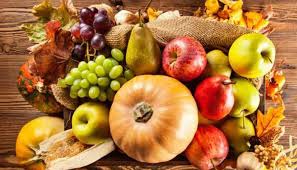 ধন্যবাদ